Inelastic Neutron Scattering           Correction
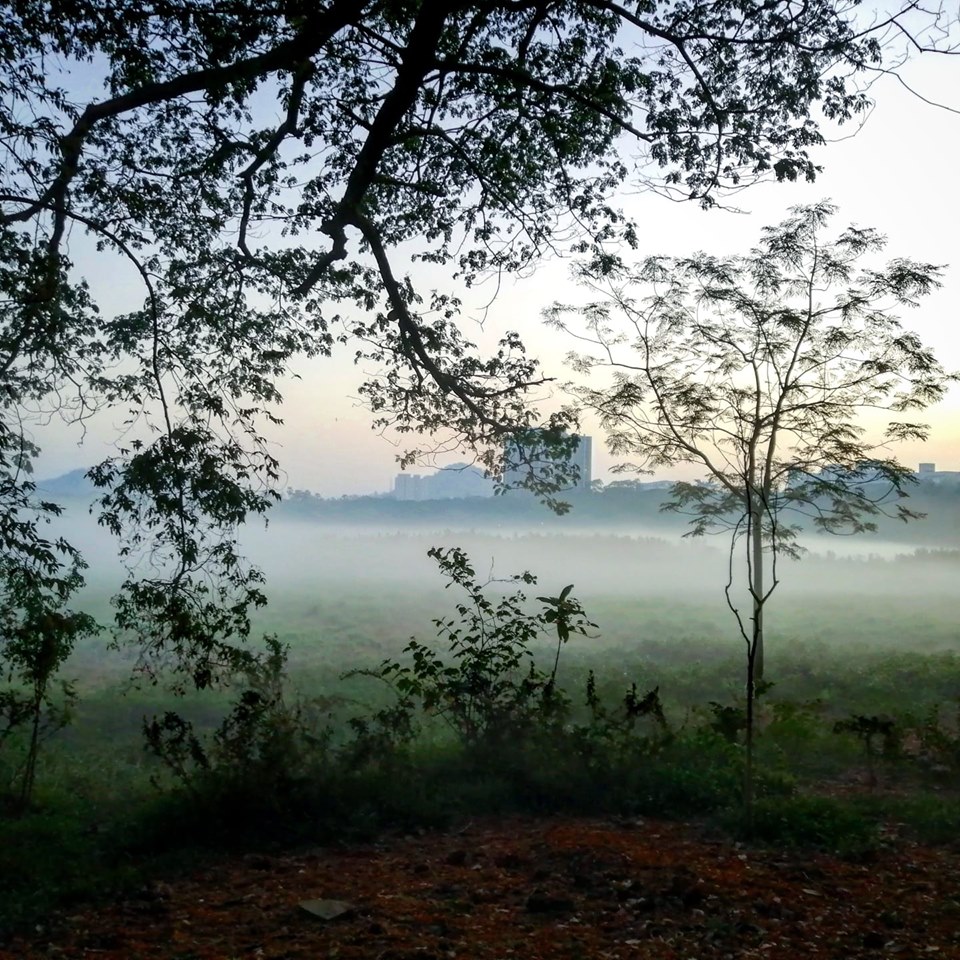 Top-Hat convolution
Sokendai Summer Student Program 2019Aman SharmaProf. Toshiya Otomo
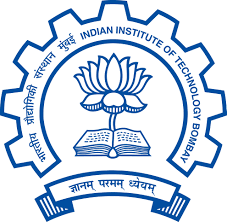 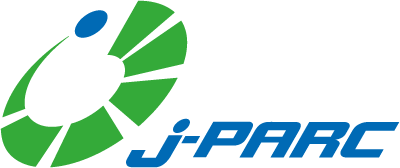 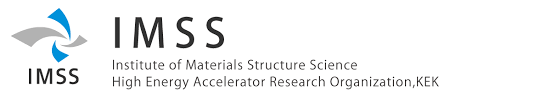 Structural Analysis
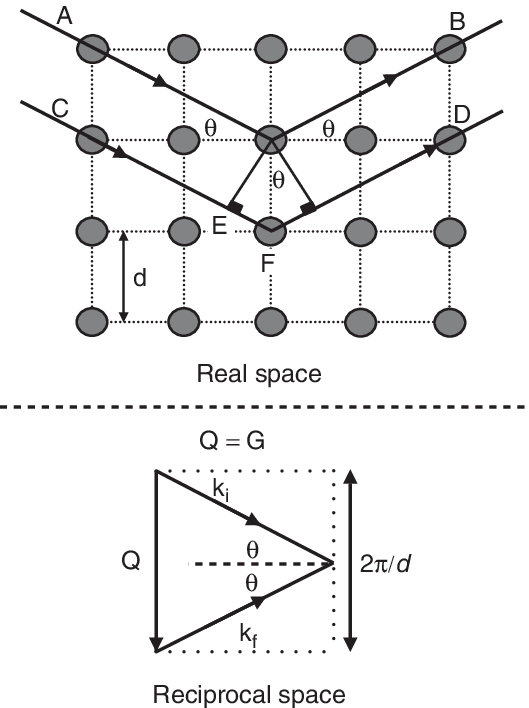 The idea is to determine structure of materials by using neutrons as a probe. The material being examined could be a SINGLE CRYSTAL, POWDER or even LIQUID.
Conventional crystallography deals with single crystals and uses Bragg’s Law or equivalently Laue Condition. This represents the two inherent modes of looking at structure of a material in Real Space(r) or Reciprocal Space(Q). Thus in experiments X-rays or neutrons are used to map the reciprocal space and then converted to real space information.
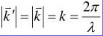 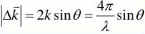 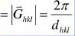 Total Scattering Experiments
Neutron source is a spallation source with wavelength range  0.12 Å to 8.3 Å
The sample is placed in a container mostly made of Vanadium
There are 4 detector banks for various 2θ
The measurements made are time of flight measurements(ToF) which are then used to calculate the momentum
Knowing the final location the change in momentum(q) is calculated
The aim is analyse the structure of hydrogen-rich material and the properties.Or, “Investigation of origin of hydrogen-induced physical properties by analysis of atomic position, and hydrogen correlations, and approach from pair correlation in disordered system.”
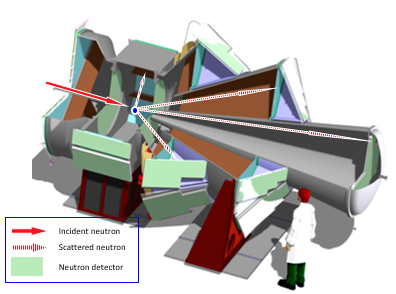 Image Credits: http://mlfuser.cross-tokai.jp/en/bl21.html
Structure Function and Pair Correlation Density
The total scattering structure function is what we get from our experiments which is:
 

While the pair correlation is defined as:


And the relation between the two is given by:
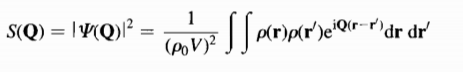 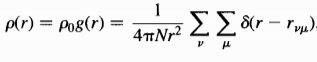 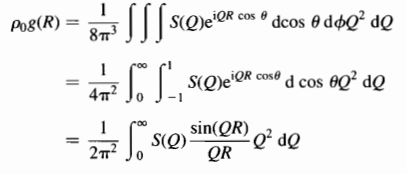 But why neutrons?...
As stated earlier the aim is to understand the properties of hydrogen laden materials.The problem with X-rays is, the tiny cross section it has with hydrogen as compared to the other atoms it might have in the material. Another benefit of using neutron is the much larger wavelength range providing better resolution. For the same wavelength(1Å) the energies are:
Neutron - 81.8meVX-ray - 12.4keV
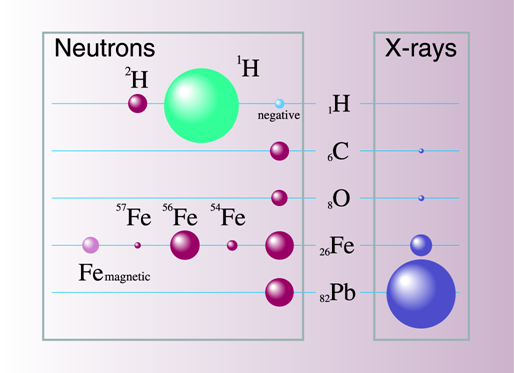 Some materials
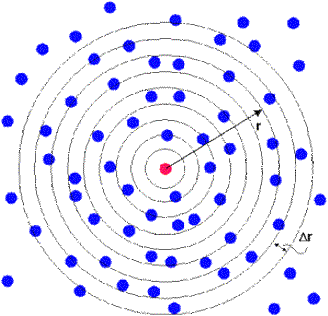 Water:		Water has a lot of interesting properties that we can learn about from understanding the structure, for example why is its density highest at 4℃, inter-molecular lengths and  even how the structure affects the interaction of water with other molecules.Metallic-Hydrides:
		Metallic-hydrides are of particular interest because their varied applications due to properties like superconductivity and hydrogen storage capacity. Neutron energy used is about the same as the excitation energy for the phonons/magnons and thus inelastic scattering can be used to study them.
Biomolecules:
		Biomolecular structure can be studied directly giving insight to the functionality of the molecule, especially in case of proteins where the structure is key to understanding its function.
Image credits: https://i.stack.imgur.com/AWXg1.gif
Scattering:
Scattering can be 4 kinds: I) Elastic     	II) InelasticA) Coherent 		B) IncoherentElastic collision/scattering are those in which there is no energy exchange between the colliding the particles, thus inelastic being the one in which there an exchange.While coherent scattering is one in which the incident and final/scattered wave have a definitive phase relation, opposed to incoherent in which there is no such relation.
Eg:    Bragg peaks - Elastic and coherent		Laue monotonic diffuse scattering - Elastic and coherent	Incoherent cross section of nuclear scattering - Coherent and inelastic	Compton Scattering - Inelastic and incoherent
Inelastic collisions:
One of the problems with neutron scattering experiments to locate hydrogen positions is the similarity in the masses of the particles.
This causes significant momentum transfer between the two, especially low momentum neutron.
This inelastic scattering has to be taken into account and needs to be corrected for.
There are a few ways of doing so, the most used being
Model based: In which one essentially models the inelastic collision calculates the inelastic contribution and corrects that from the total
Top-Hat convolution: This method has more general applicability, but certain underlying assumptions that may not always hold
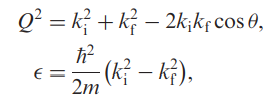 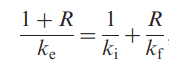 Top- Hat Convolution
Requirement for correction:
Background maybe Qe dependent. But does not contain any structural information
Background when Fourier Transformed to real space gives unphysical structures in low-r region
The idea is to form a ‘pseudo’ self-scattering function by convolving the measured intensity with the “top-hat function.” After the convolution we can get the pair correlation by removing this part from the measured data.
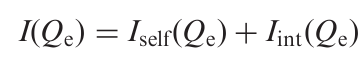 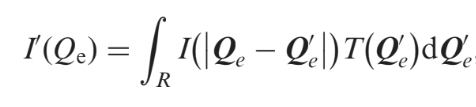 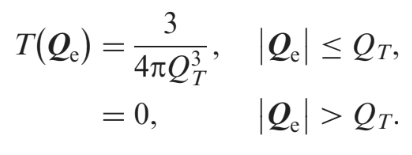 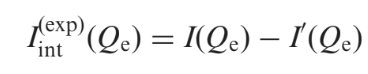 Results:
As one can see from the graph. There is a significant change to the Self-correlation function with regard to the truncation oscillations.
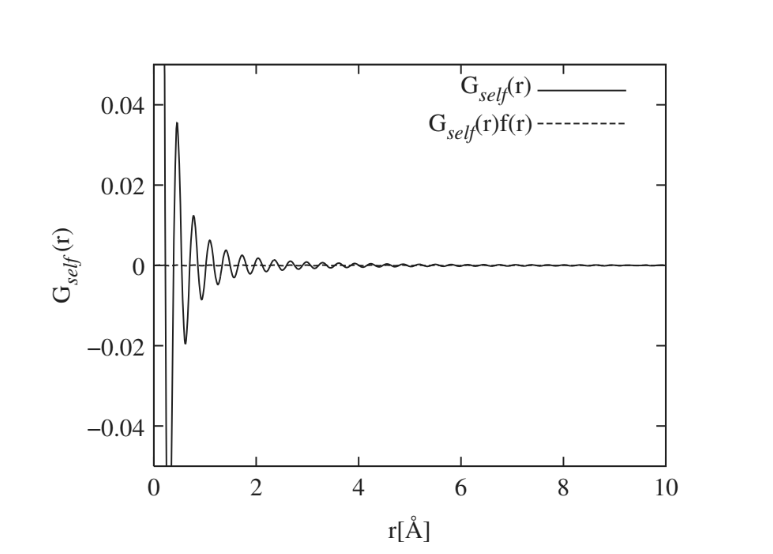 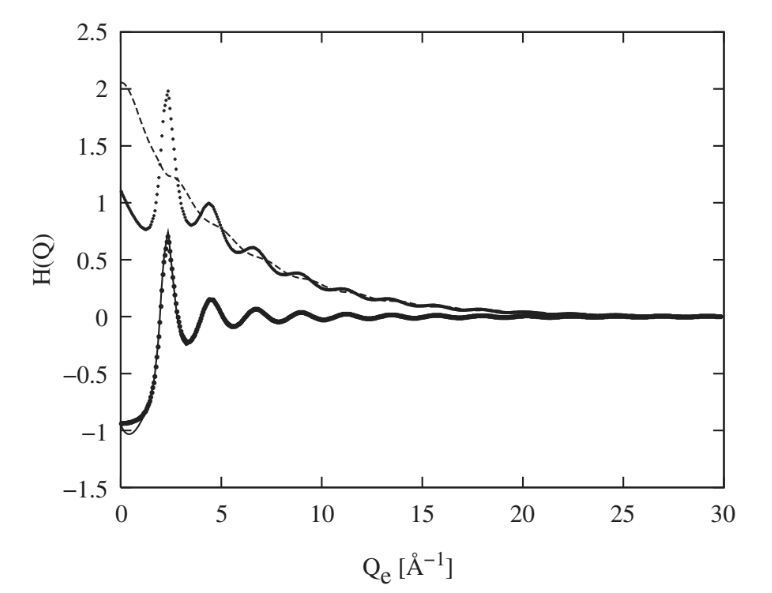 Image credits: Inelasticity corrections for time-of-flight and fixed wavelength neutron diffraction experiments A.K. Soper - Molecular Physics Vol. 107, No. 16, 20 August 2009, 1667–1684
Sources and References:
Underneath the Bragg Peaks Structural Analysis of Complex Material by T. Egami and S.J.L. Billinge
Total scattering / PDF: Theory and practice Andrew Goodwin September 2017(https://www.oxfordneutronschool.org/2017/Lectures/Goodwin%20-%20Total%20Scattering.pdf)
Inelasticity corrections for time-of-flight and fixed wavelength neutron diffraction experiments A.K. Soper - Molecular Physics Vol. 107, No. 16, 20 August 2009, 1667–1684
The Oxford Solid State Basics by Steven H. Simon